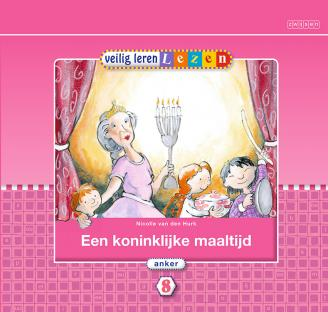 mijn naam:
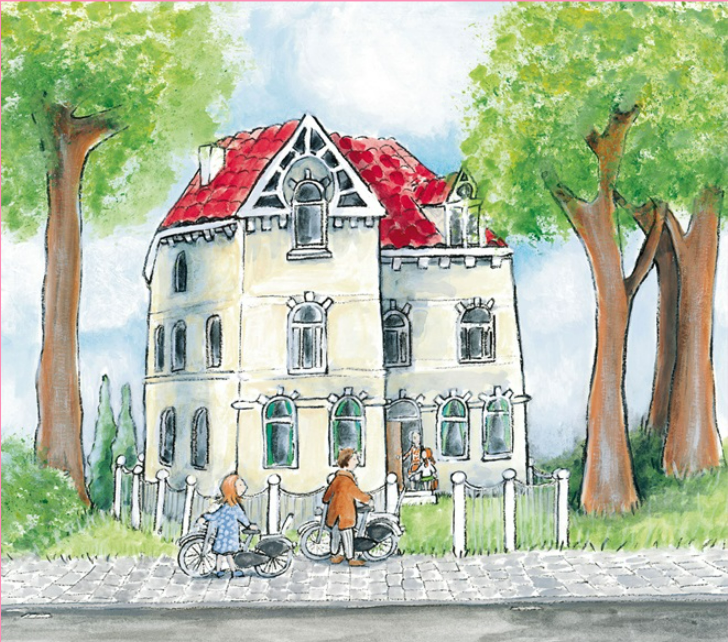 zin 1:
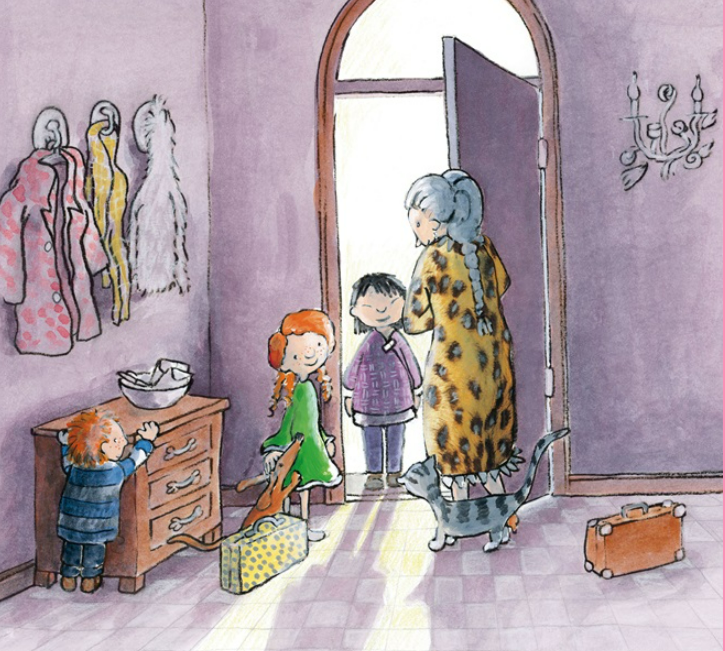 zin 2:
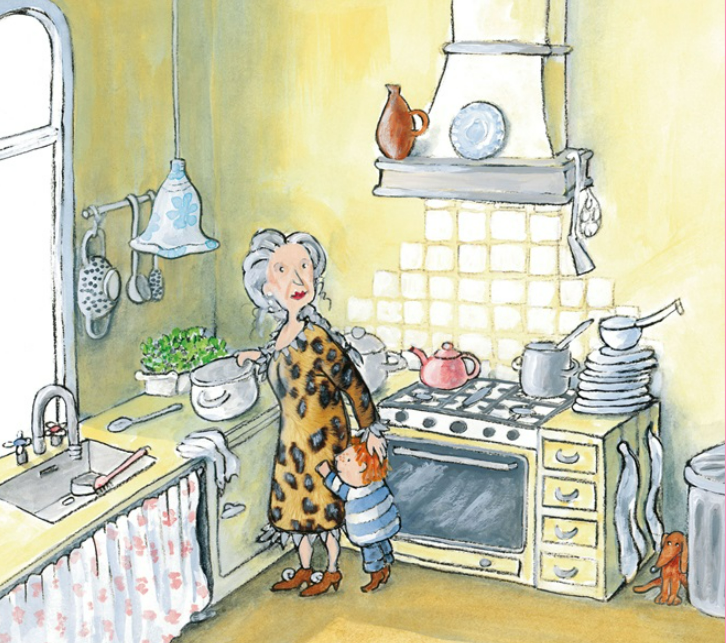 zin 3:
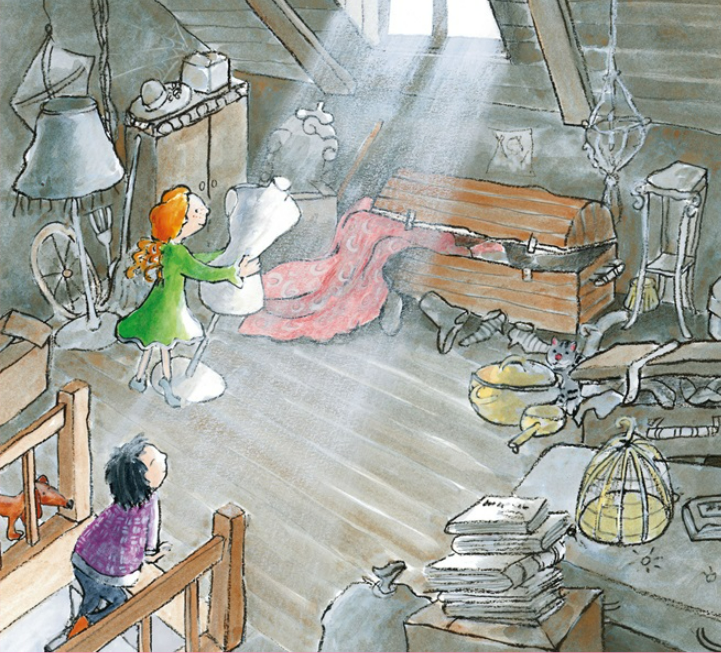 zin 4:
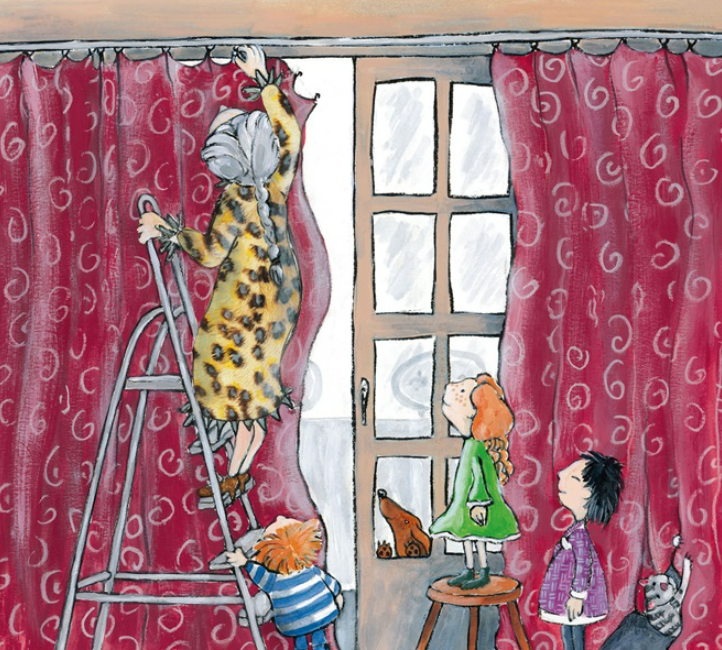 zin 5:
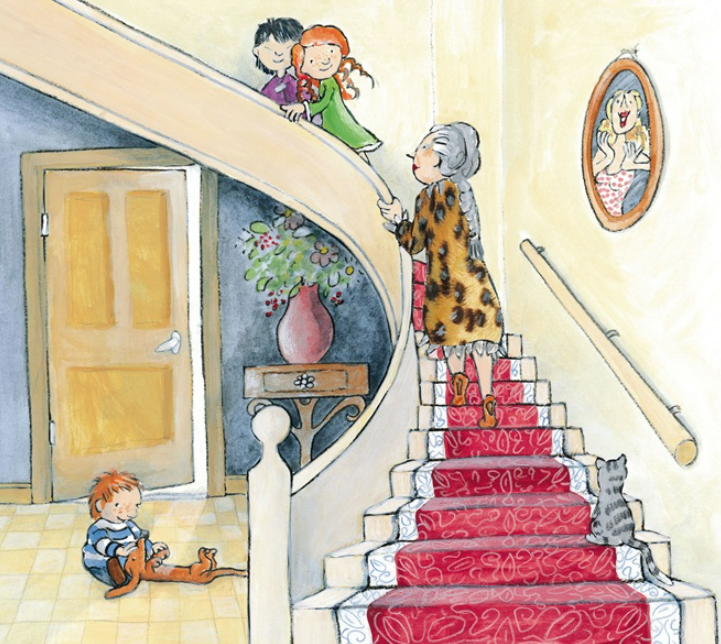 zin 6:
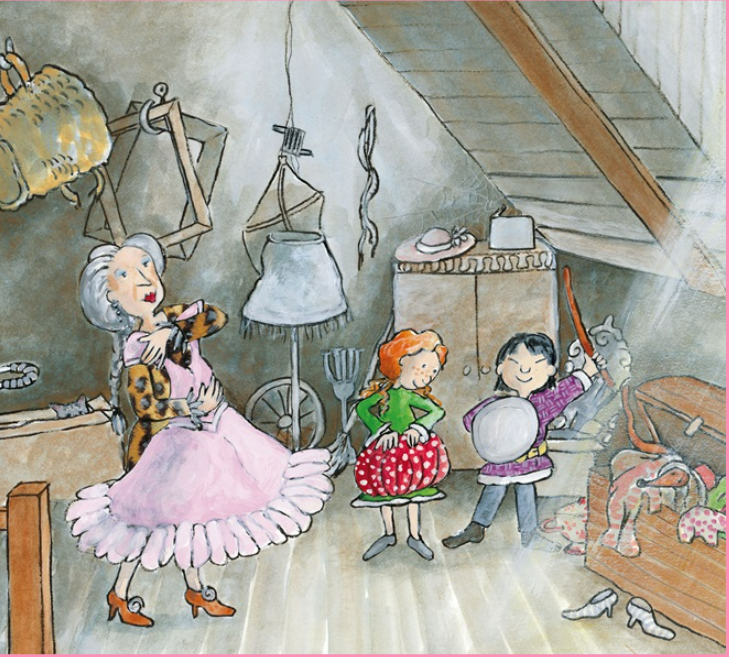 zin 7:
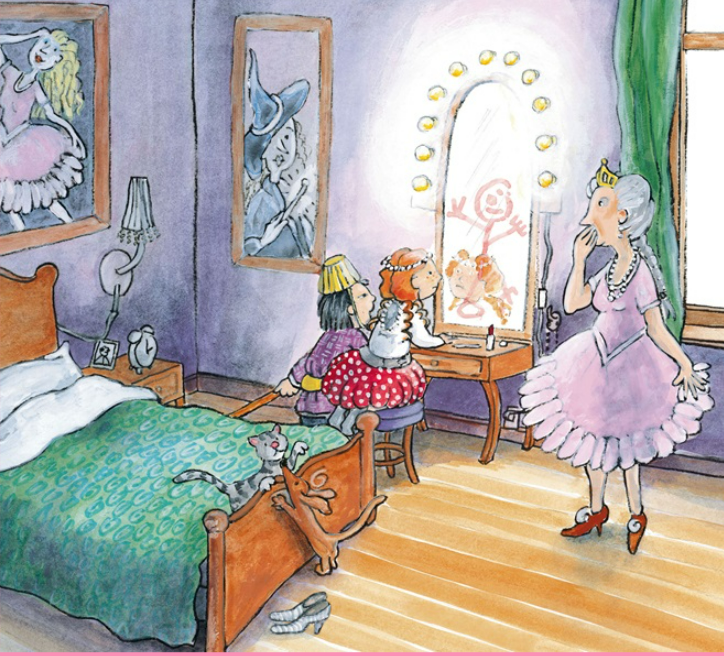 zin 8:
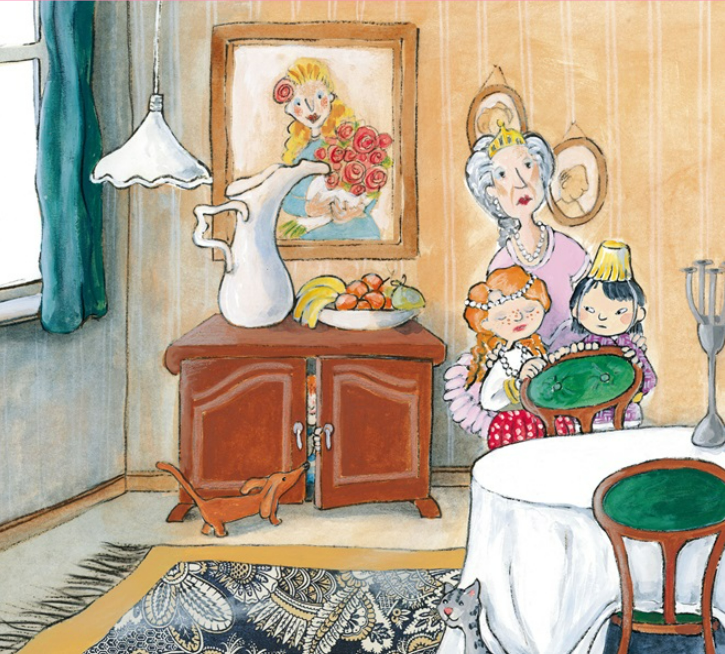 zin 9:
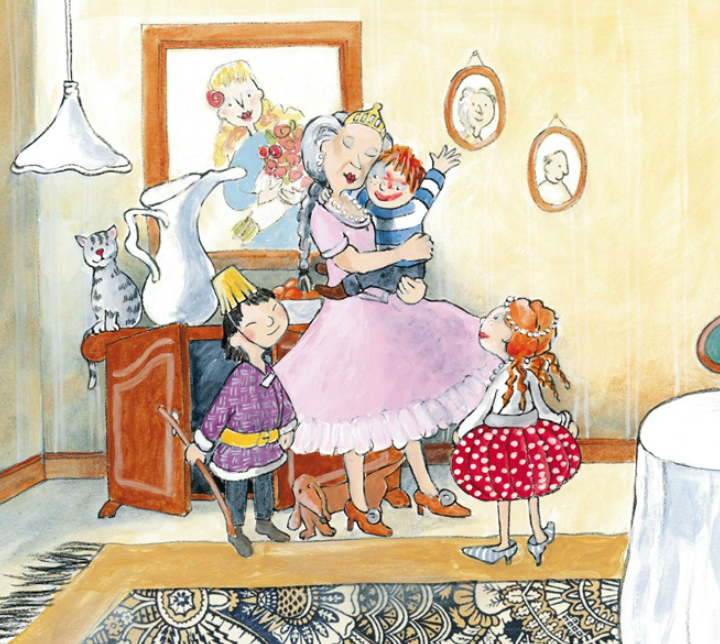 zin 10:
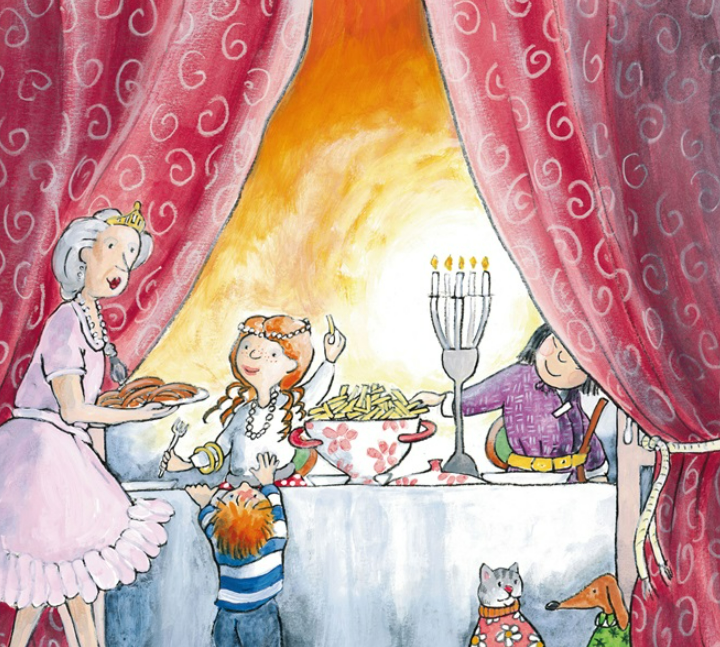 zin 11:
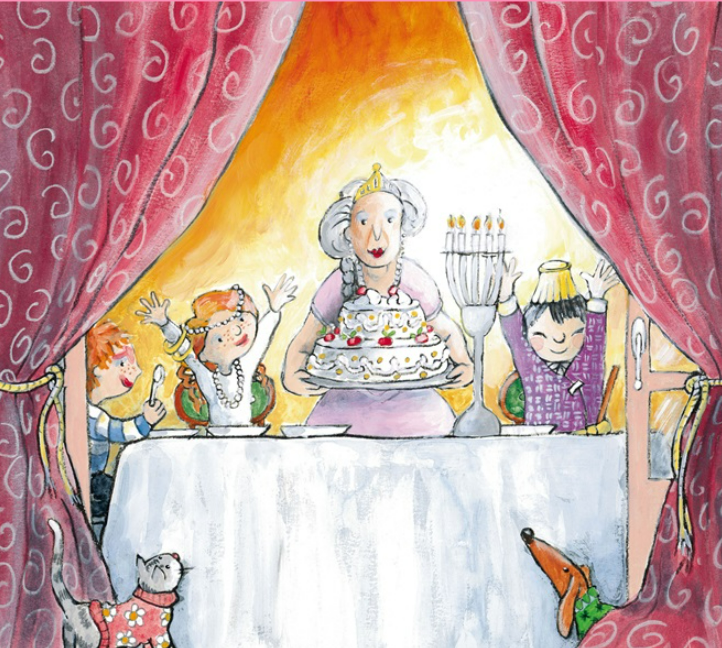 zin 12: